Ñoá baïn
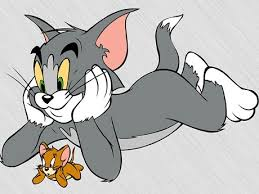 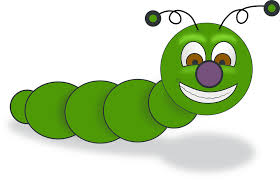 coû
caù
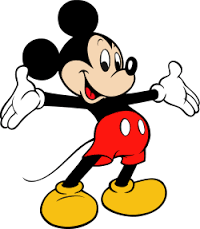 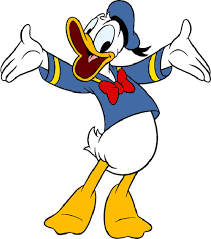 ca
baø
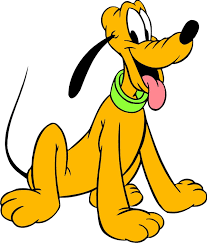 ba
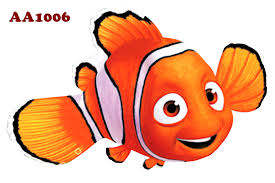 caù
Luyeän ñaùnh vaàn, ñoïc trôn
Boø coù coû. Coø coù caù.
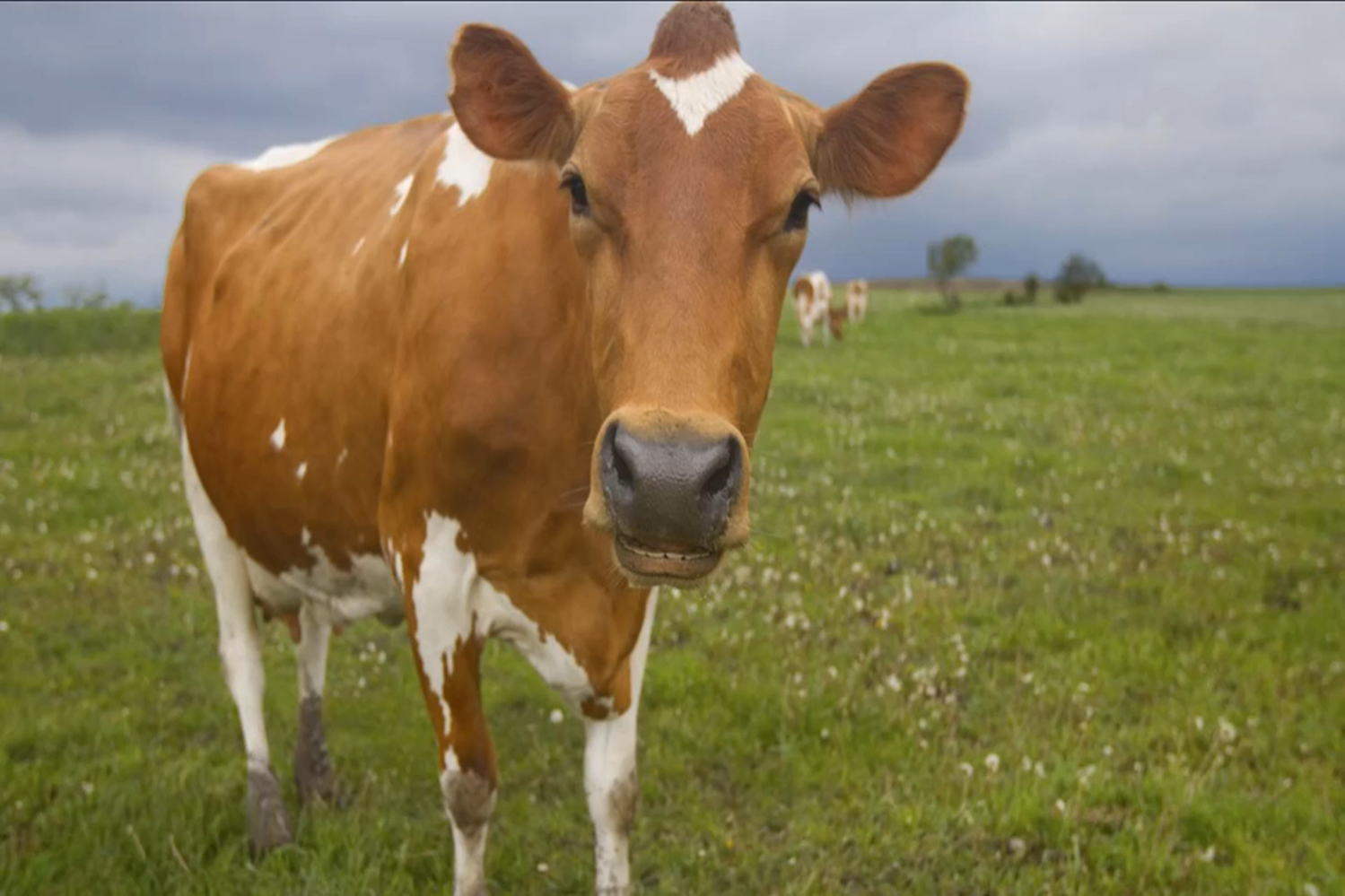 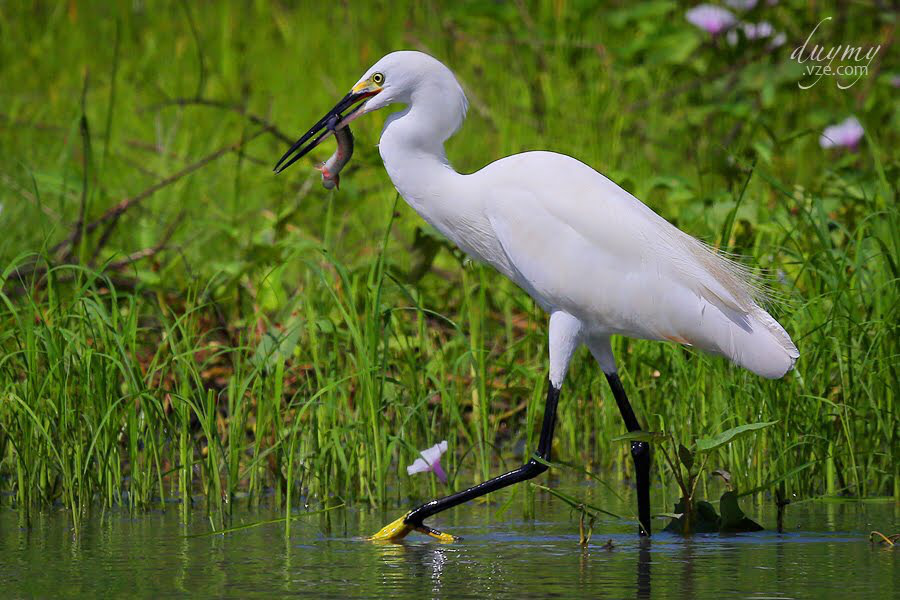 Nói về thức ăn của các con vật.
Luyện tập, thực hành các âm vần mới
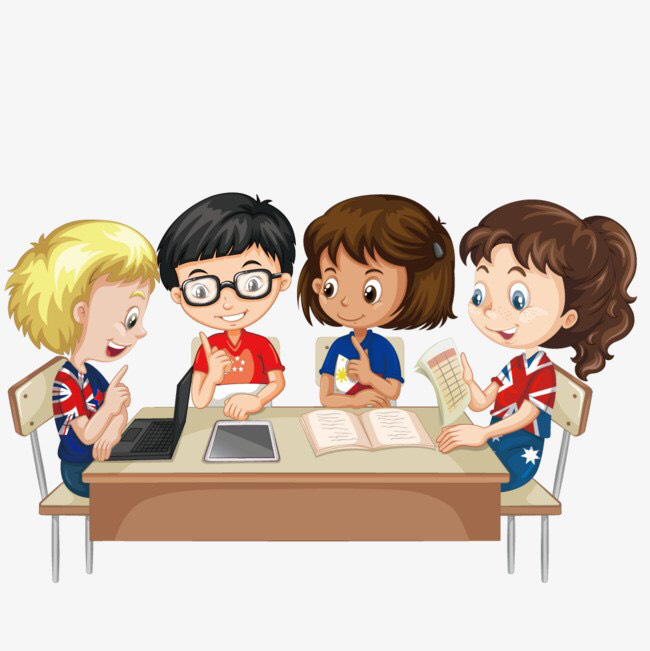 8.9
8.9
c
c
b
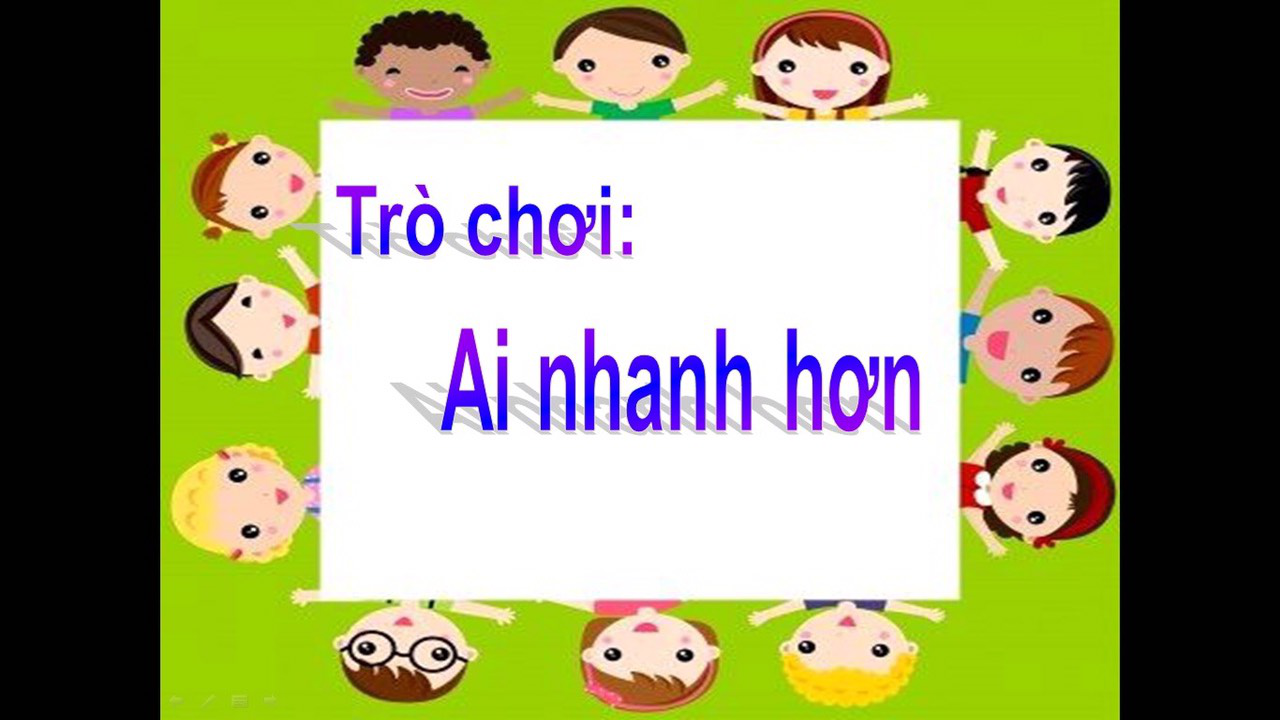 Boø coù coû.
Coø coù caù.
Ba coù caù.
OØø où o...
ba ba
Baø coù ca.
Beù ñoïc laïi caùc baøi trong SGK.
Beù chuaån bò baøi tieáp theo:
OÂn taäp vaø keå chuyeän.